123. En El Lugar De Oración
1. En todo apuro y cruel dolor,
Y cuando asalta el Tentador,
Da ayuda Dios en la aflicción
En el lugar de oración.

2. El Salvador prodiga paz
A los que buscan fiel su faz,
Si piden con el corazón
En el lugar de oración.
3. Al pueblo suyo el Padre Dios
Ha prometido oír su voz,
Y derramar su bendición
En el lugar de oración.
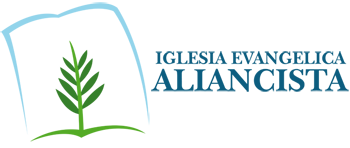